A evolução da população mundial evidencia duas características principais:
1. lentidão do crescimento até ao século XVIII;
2. ritmo acelerado de crescimento    desde esse período e até ao presente.
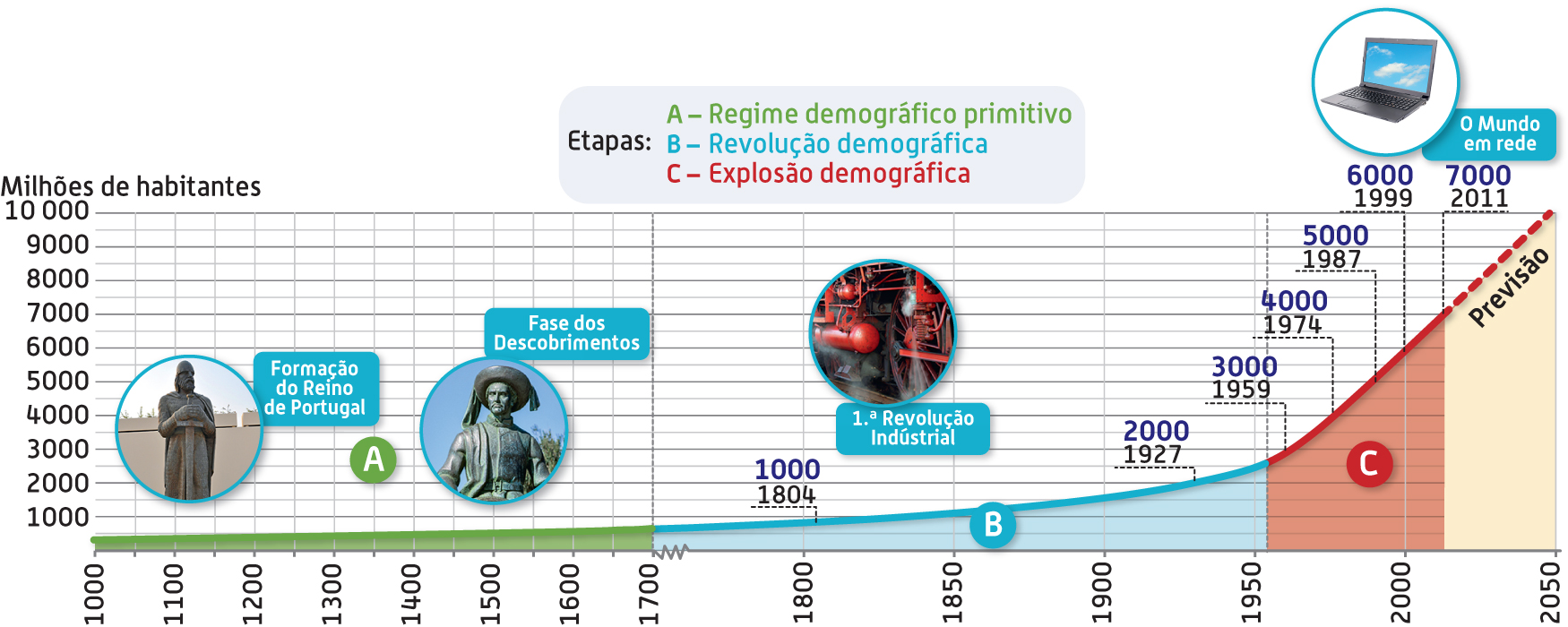 Evoluímos de forma diferente
Países em desenvolvimento
Elevadas taxas brutas de natalidade e de mortalidade infantil;
Esperança de vida à nascença reduzida.
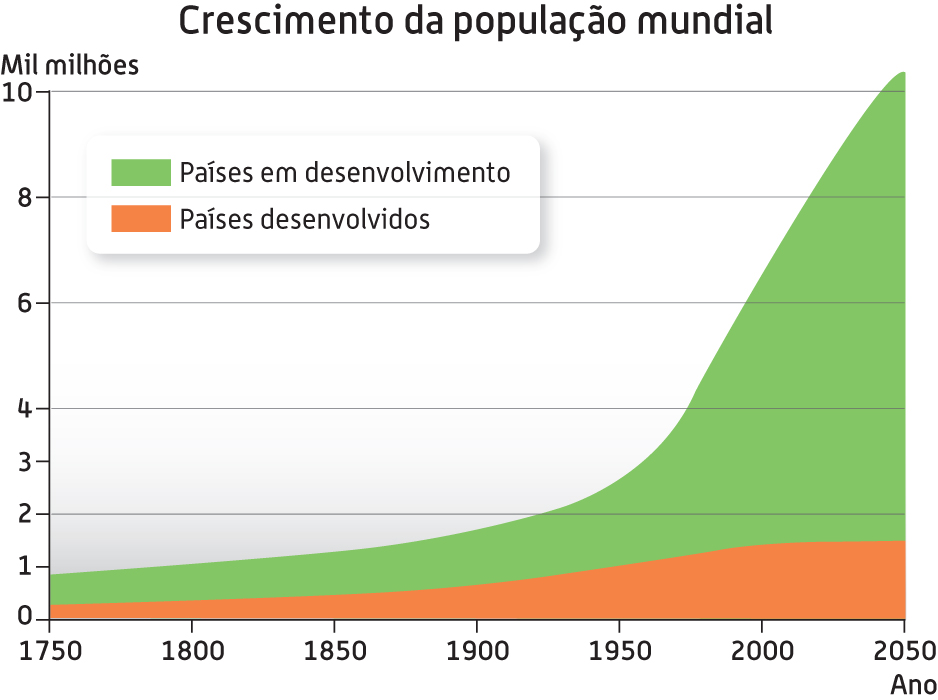 Países desenvolvidos
Reduzidas taxas brutas de natalidade e de mortalidade infantil;
Elevada esperança de vida à nascença.
Transição Demográfica
Tenta explicar a passagem de um regime de equilíbrio populacional com altas taxas brutas de natalidade e de mortalidade para outro regime onde as duas taxas têm valores muito reduzidos.
Os países do mundo encontram-se em fases diferentes de transição demográfica.
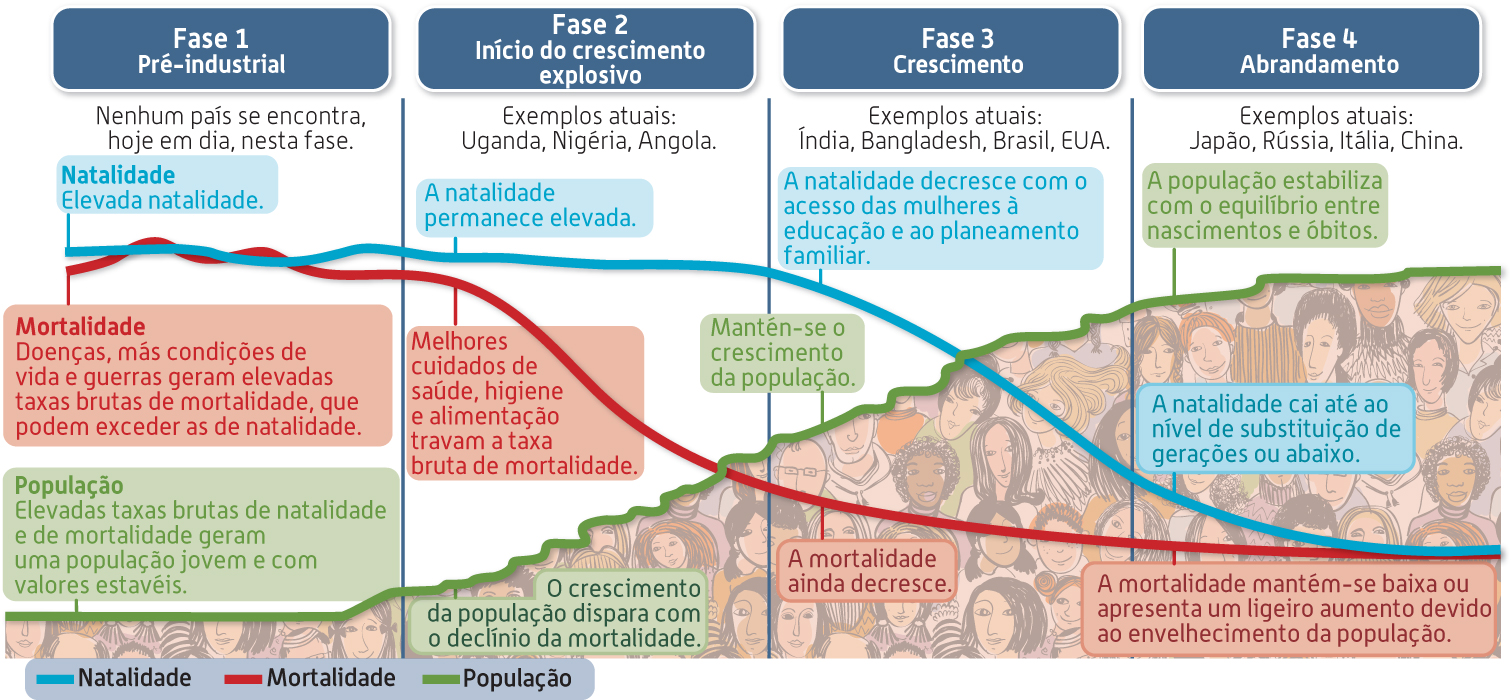 Transição Demográfica
Fase 1(pré-industrial)
Taxa bruta de natalidade muito elevada.
Taxa bruta de mortalidade também muito elevada, por fatores ligados à época: conflitos bélicos, crises, epidemias, baixas condições sanitárias básicas, e pouca higiene.
Crescimento natural muito reduzido.
Não há neste momento nenhum país nesta fase.
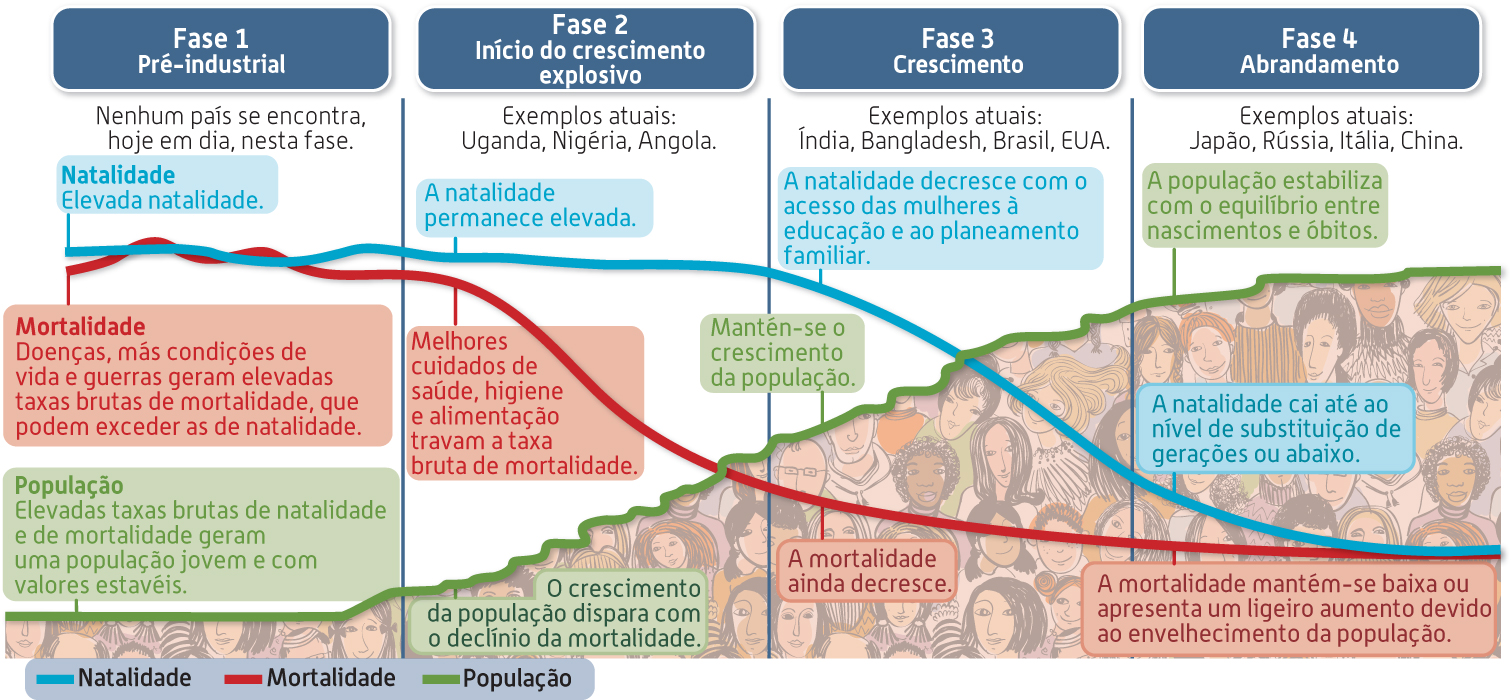 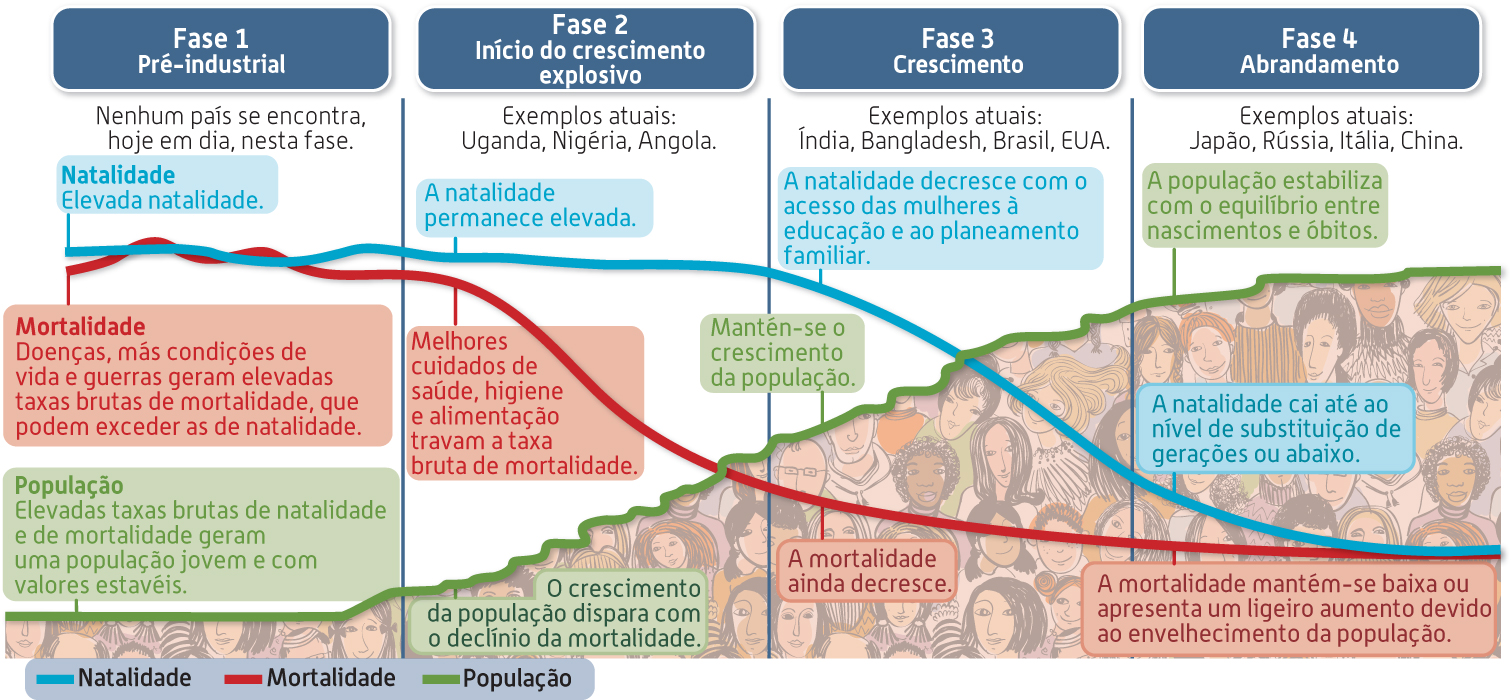 Transição Demográfica
Fase 2(início do desenvolvimento explosivo)
A taxa bruta de mortalidade inicia uma importante descida motivada por diferentes razões: a melhoria nas condições sanitárias, a evolução da medicina e a urbanização.
Aumento da esperança de vida.
 Os índices de natalidade não acompanham essa tendência, causando um rápido crescimento populacional. 
Em muitos países, essa fase teve início com a revolução industrial. Hoje em dia, muitos países menos desenvolvidos vivem essa fase.
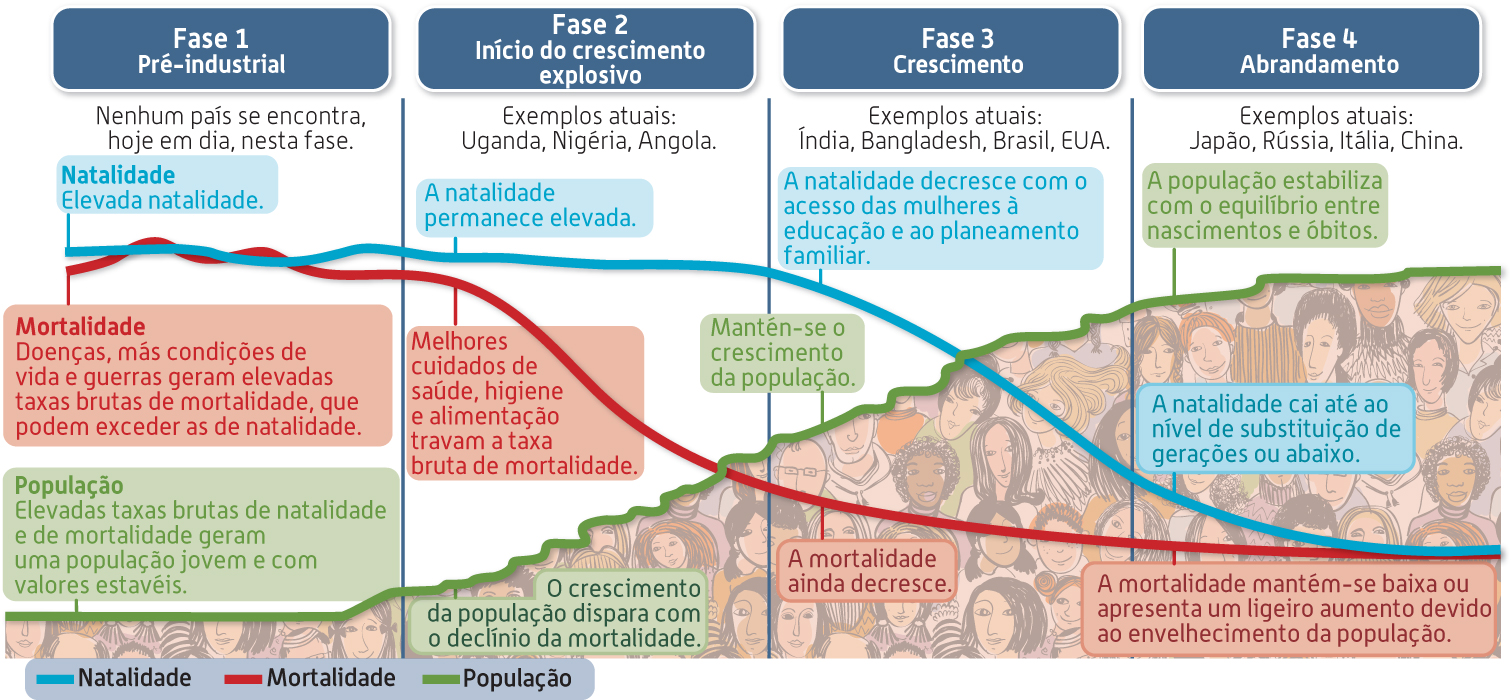 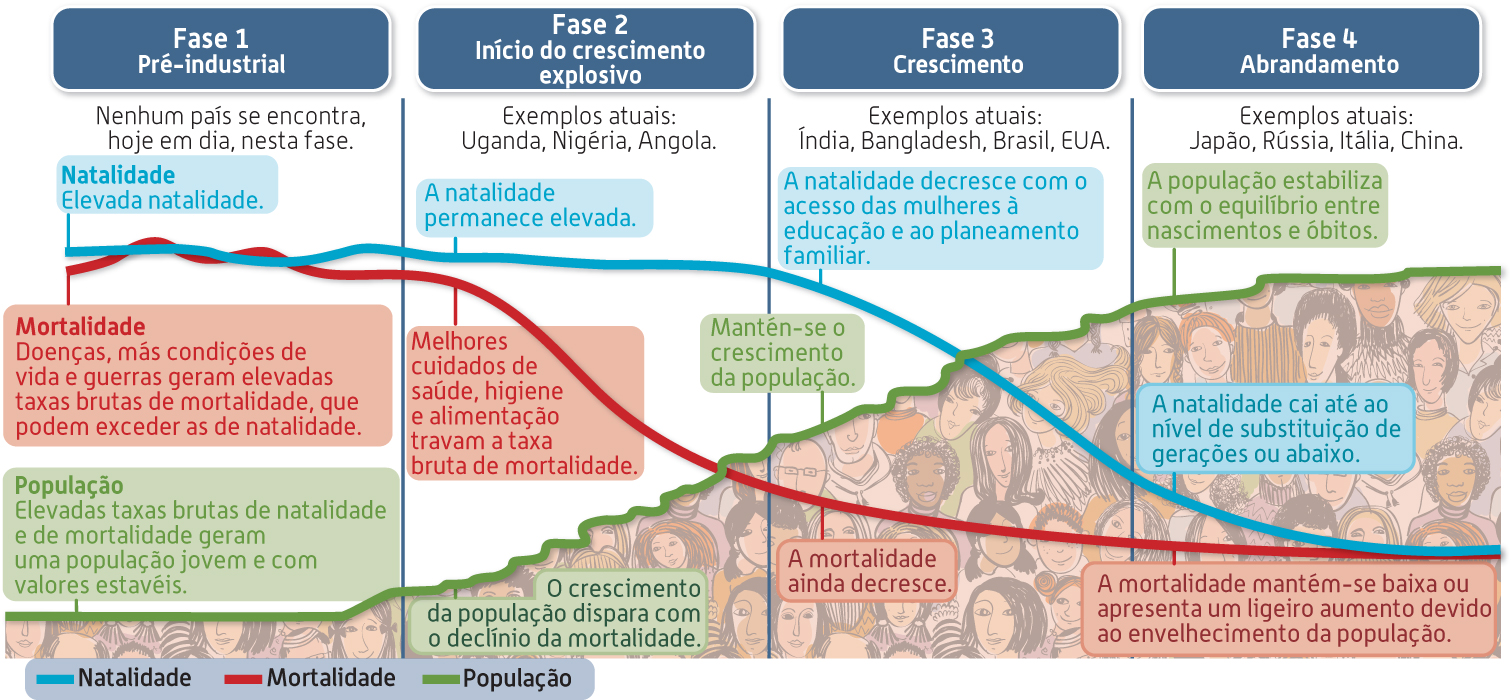 Transição Demográfica
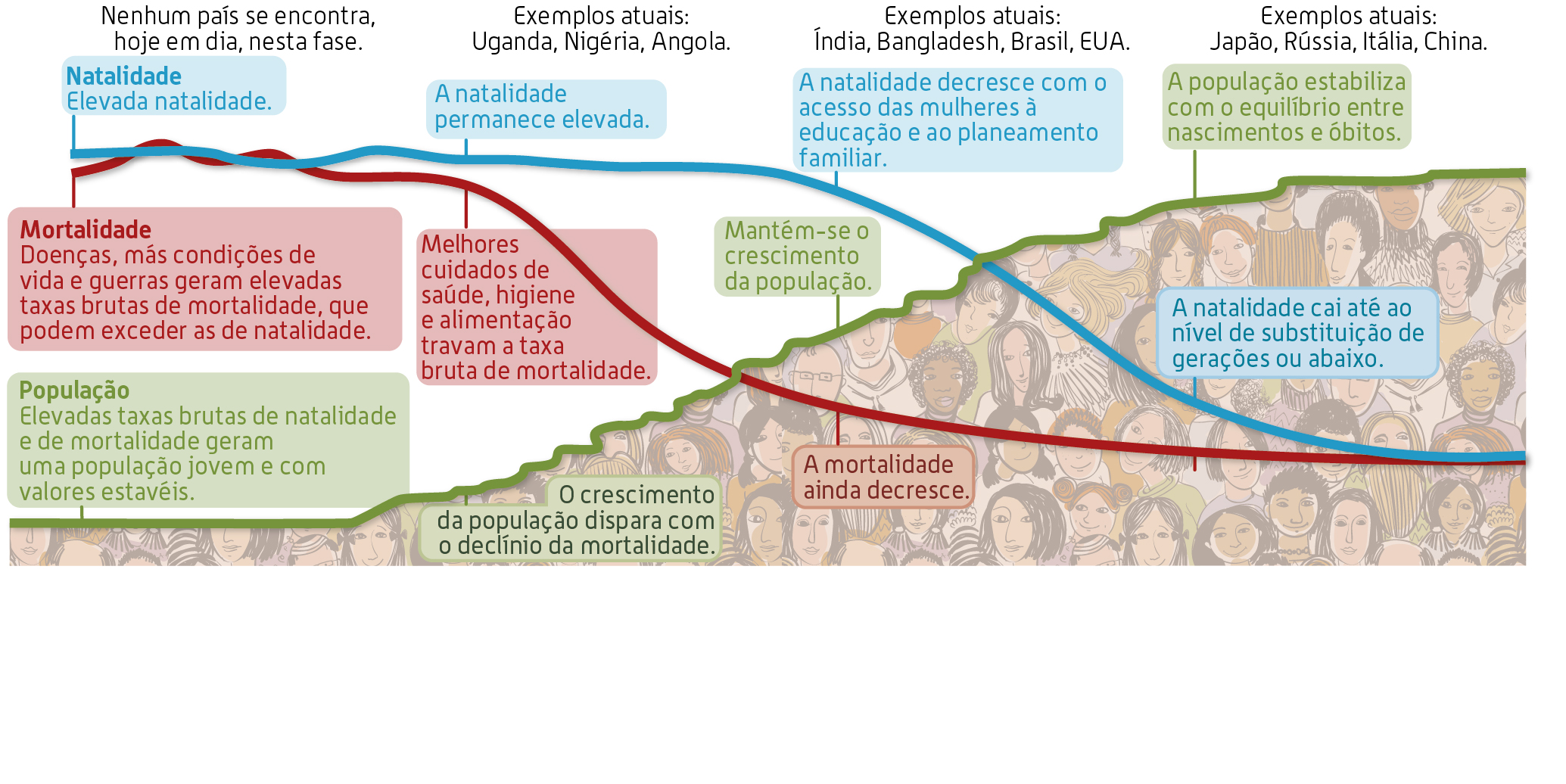 Fase 3(crescimento)
A taxa bruta de natalidade decresce fortemente devido ao acesso a métodos anticoncecionais e à educação(fazendo com que o planeamento familiar se difunda). 
A taxa bruta de mortalidadeapresenta-se reduzida mantendo a tendência decrescente.
O resultado é um crescimento natural reduzido.
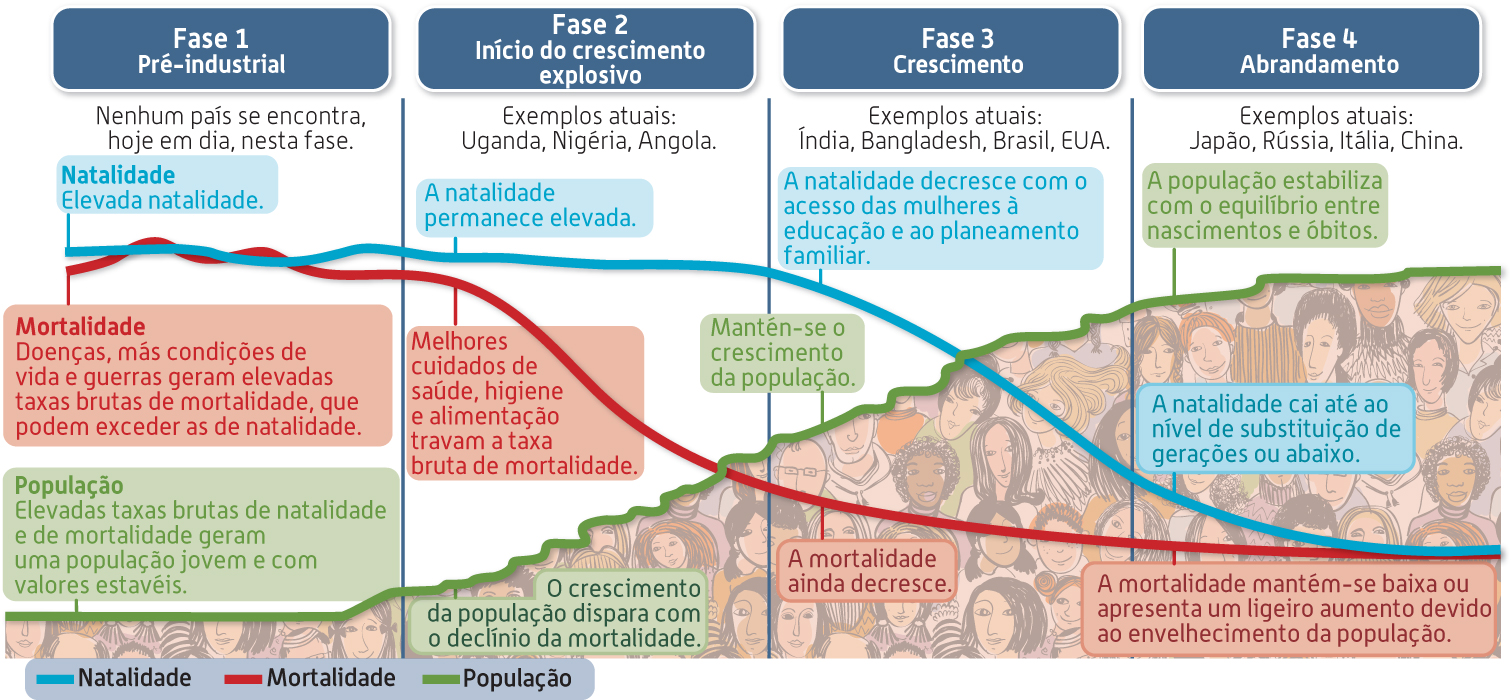 Transição Demográfica
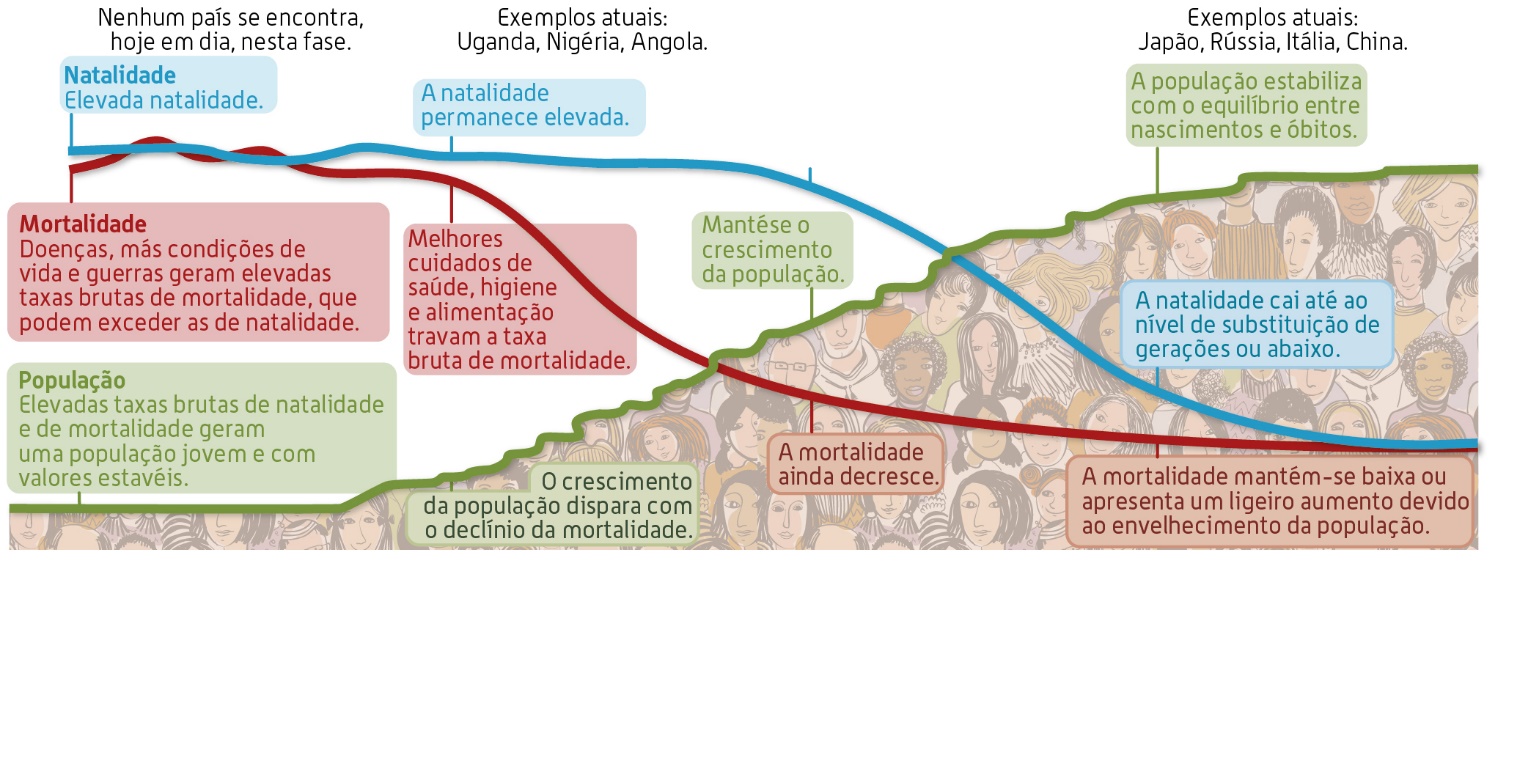 Fase 4(abrandamento)
A  taxa bruta de natalidade é reduzida.
A taxa bruta de mortalidade é reduzida.
O crescimento natural é muito pequeno.
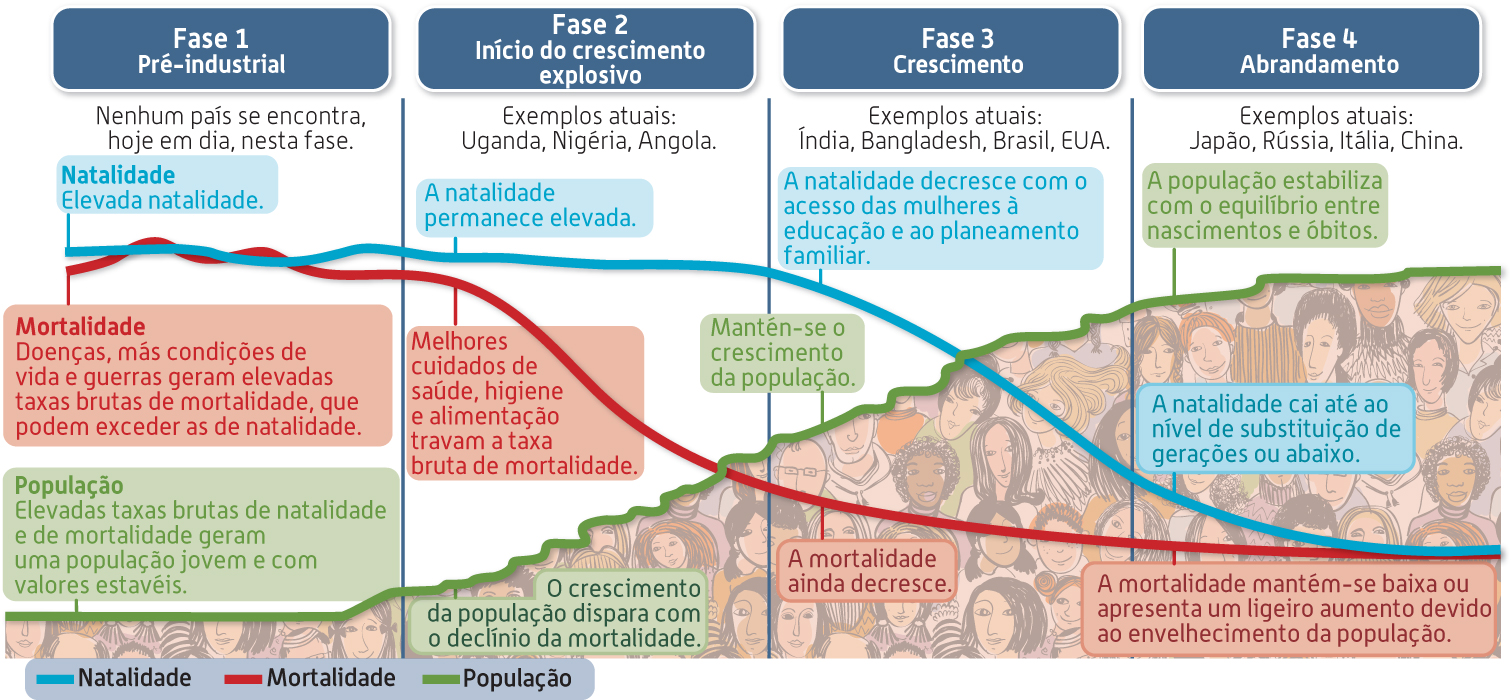 Transição Demográfica
Para uma fase 5O modelo original de Transição Demográfica apresenta só quatro fases mas atualmente reconhece-se a existência de uma quinta fase, onde a taxa bruta de mortalidade supera a taxa bruta de natalidade. O crescimento natural é negativo e a população terá, num futuro próximo, mais idosos do que jovens.
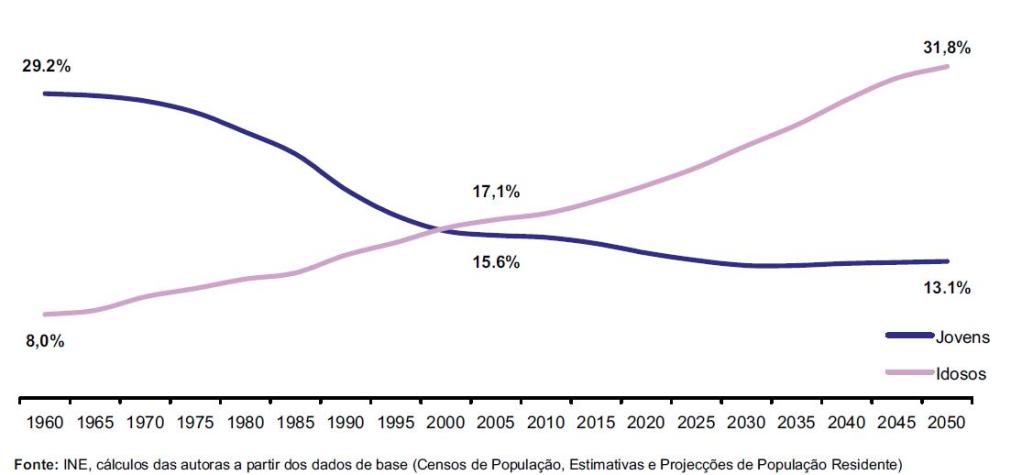 Portugal
Os países evoluem de forma diferente e o crescimento populacional depende dessa evolução.
O Relatório de Desenvolvimento Humano distingue quatro grupos de países ao nível do desenvolvimento:
Muito elevado
Elevado
Médio
Baixo